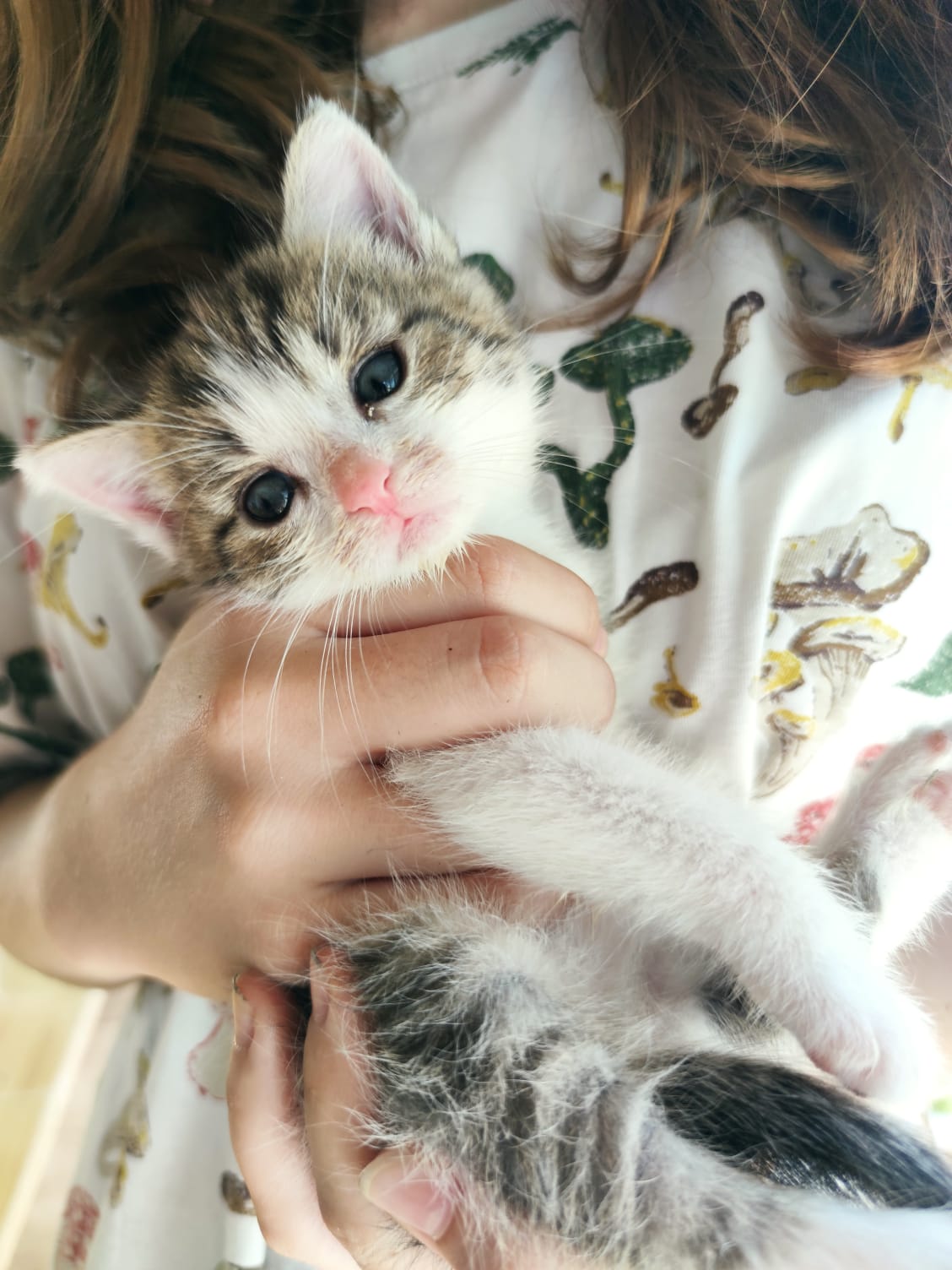 Żadne gwiazdy nie będą gwiazdami, jeśli nie będzie ze mną moich kotów
Emilia Kowalska
Nie sięgajmy do gwiazdnie szukajmy szczęścia w kosmosie.Popatrzmy na Ziemię …
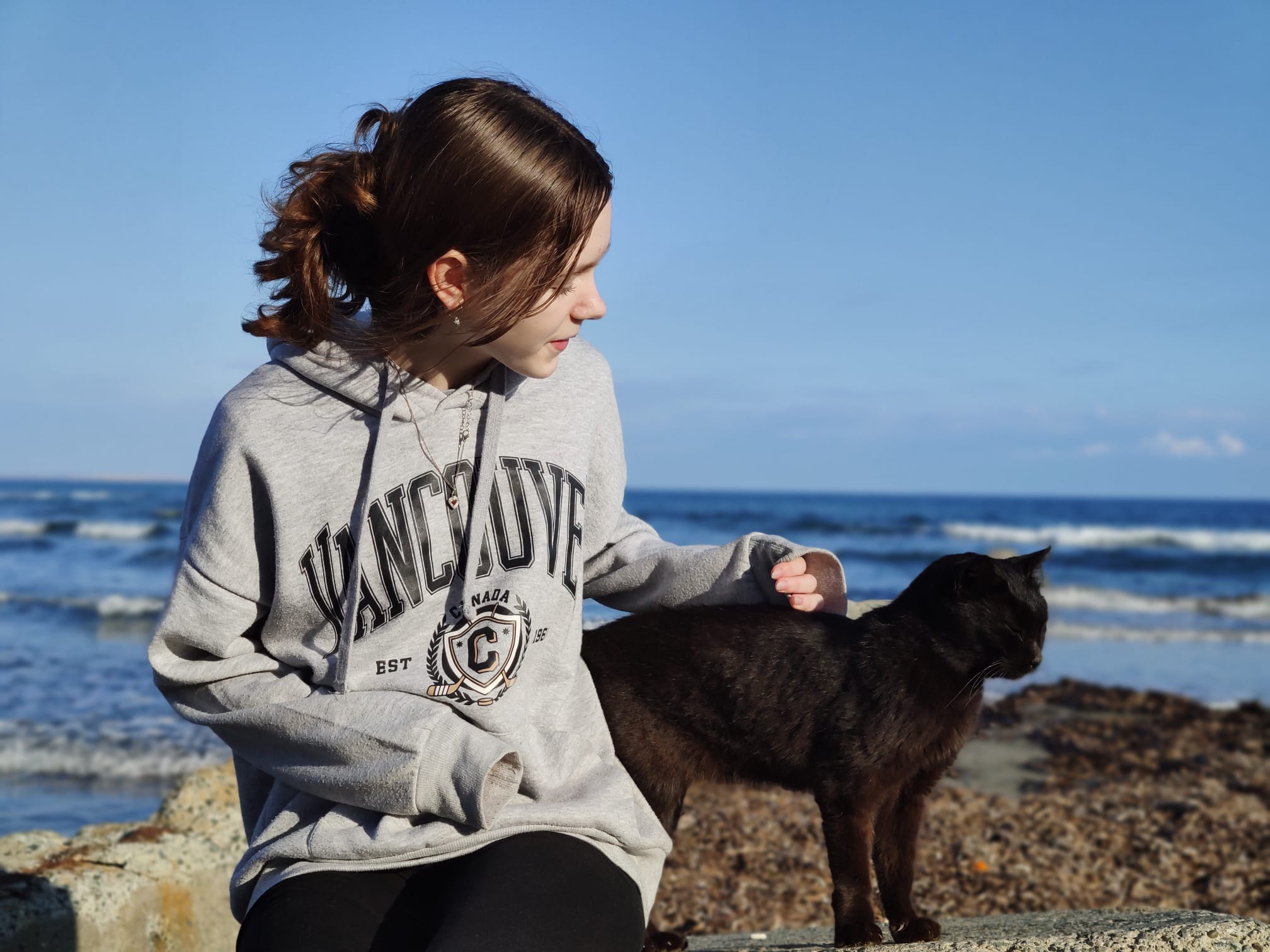 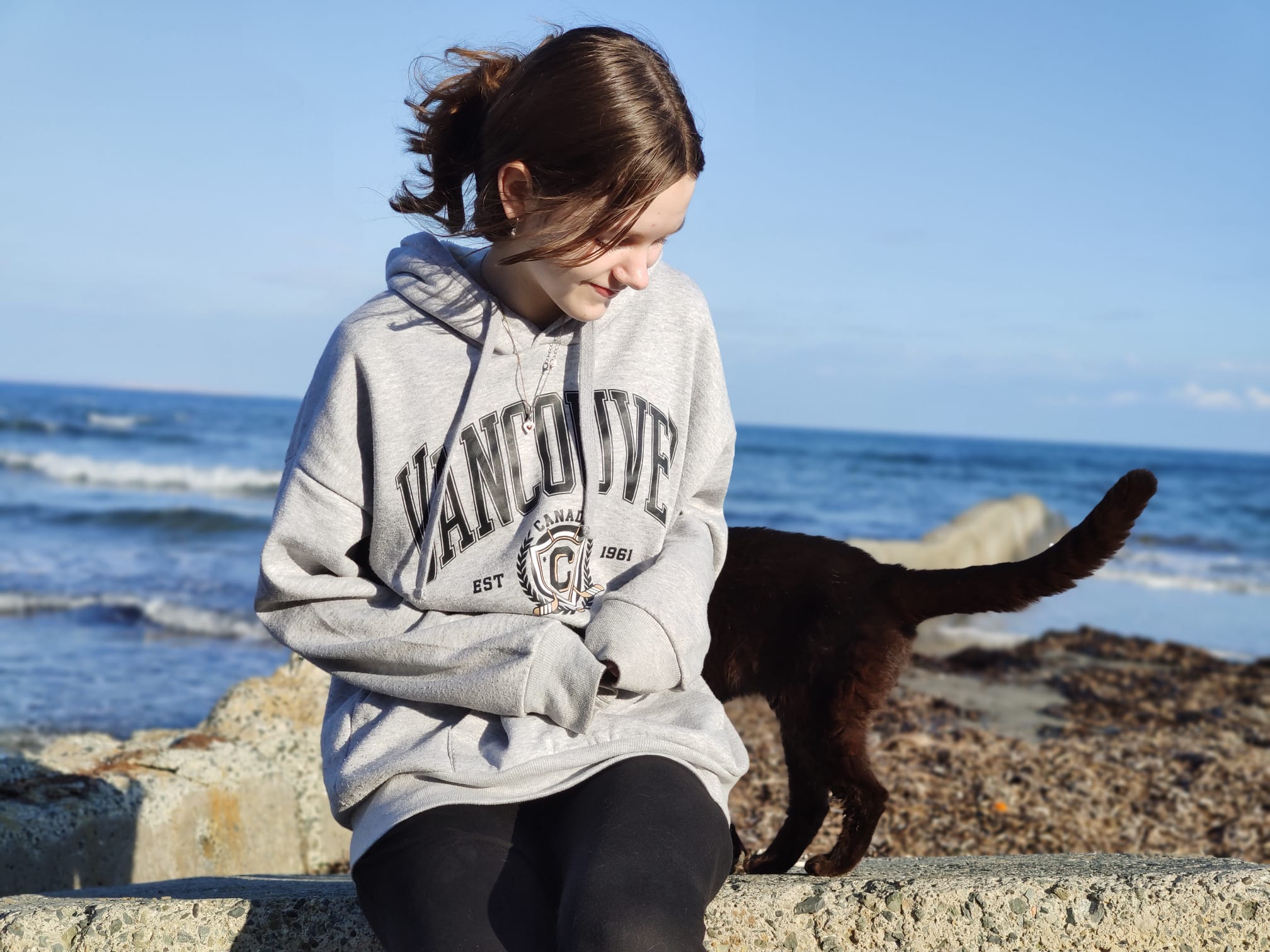 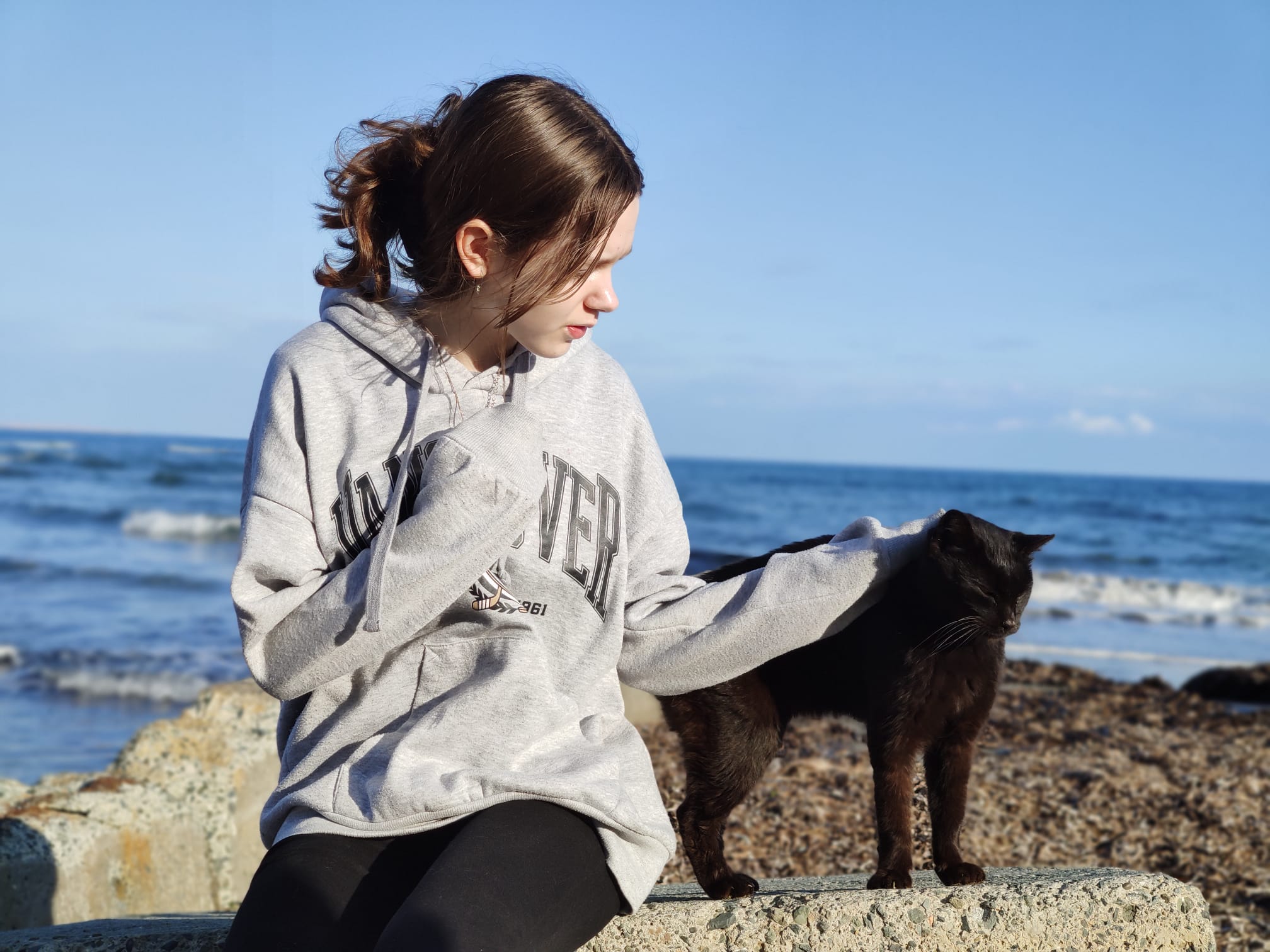 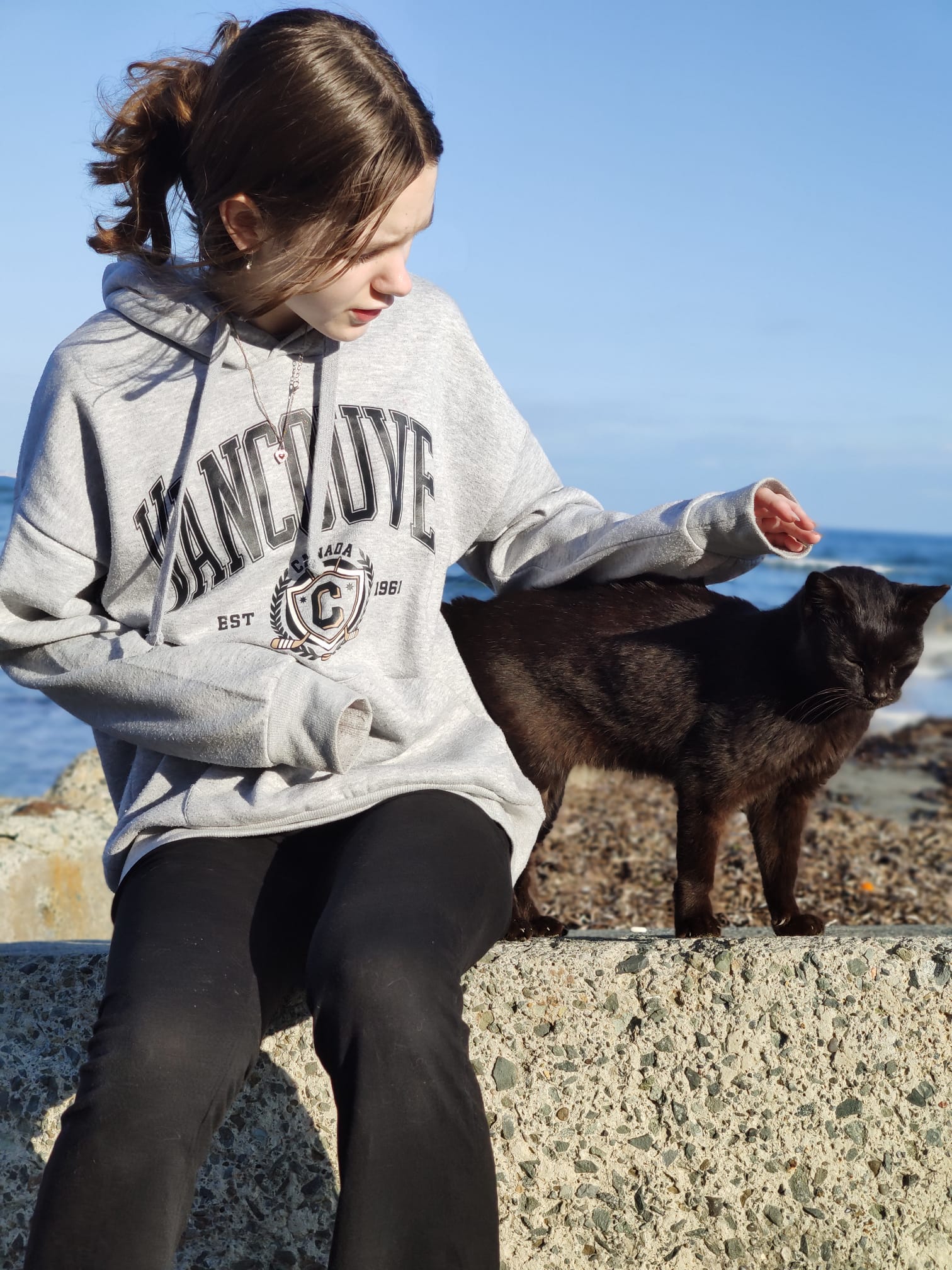 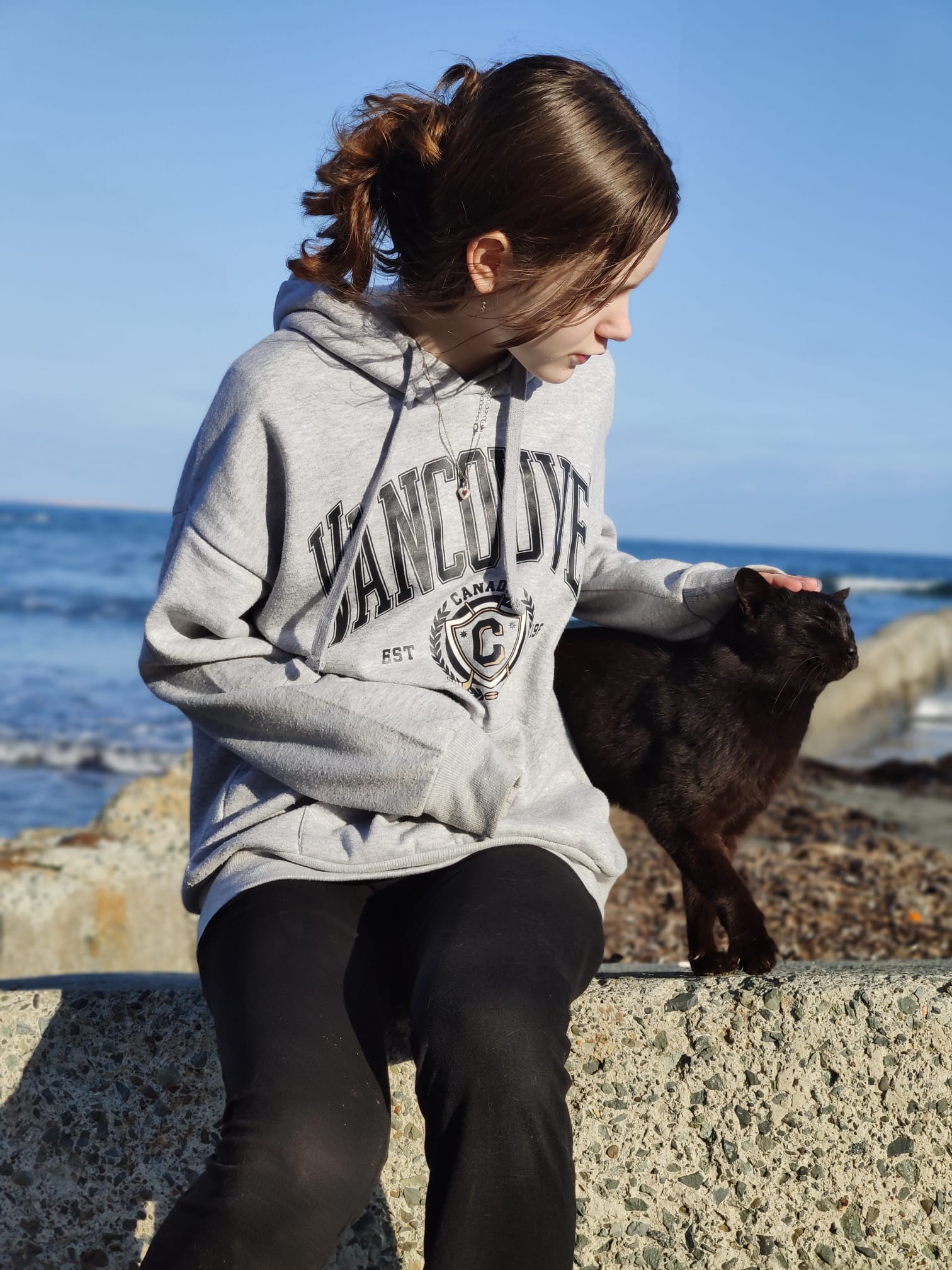 Bo koty są dobre na wszystko:na wszystko, co życie nam niesie,bo koty to czułość i bliskośćna wiosnę, na lato, na jesień.

A zimą, gdy dzień już zbyt krótkii chłodnym ogarnia nas cieniem,to kot - twój przyjaciel malutki,otuli cię ciepłym mruczeniem.
Kotu potrzeba niewiele:Pogłaskać go tylko w niedzielę,w poniedziałek, wtorek i w środęleciutko podrapać go w brodę,w czwartek, w piątek i w sobotępobawić się trochę z kotemi w niedzielę – znów niewiele.
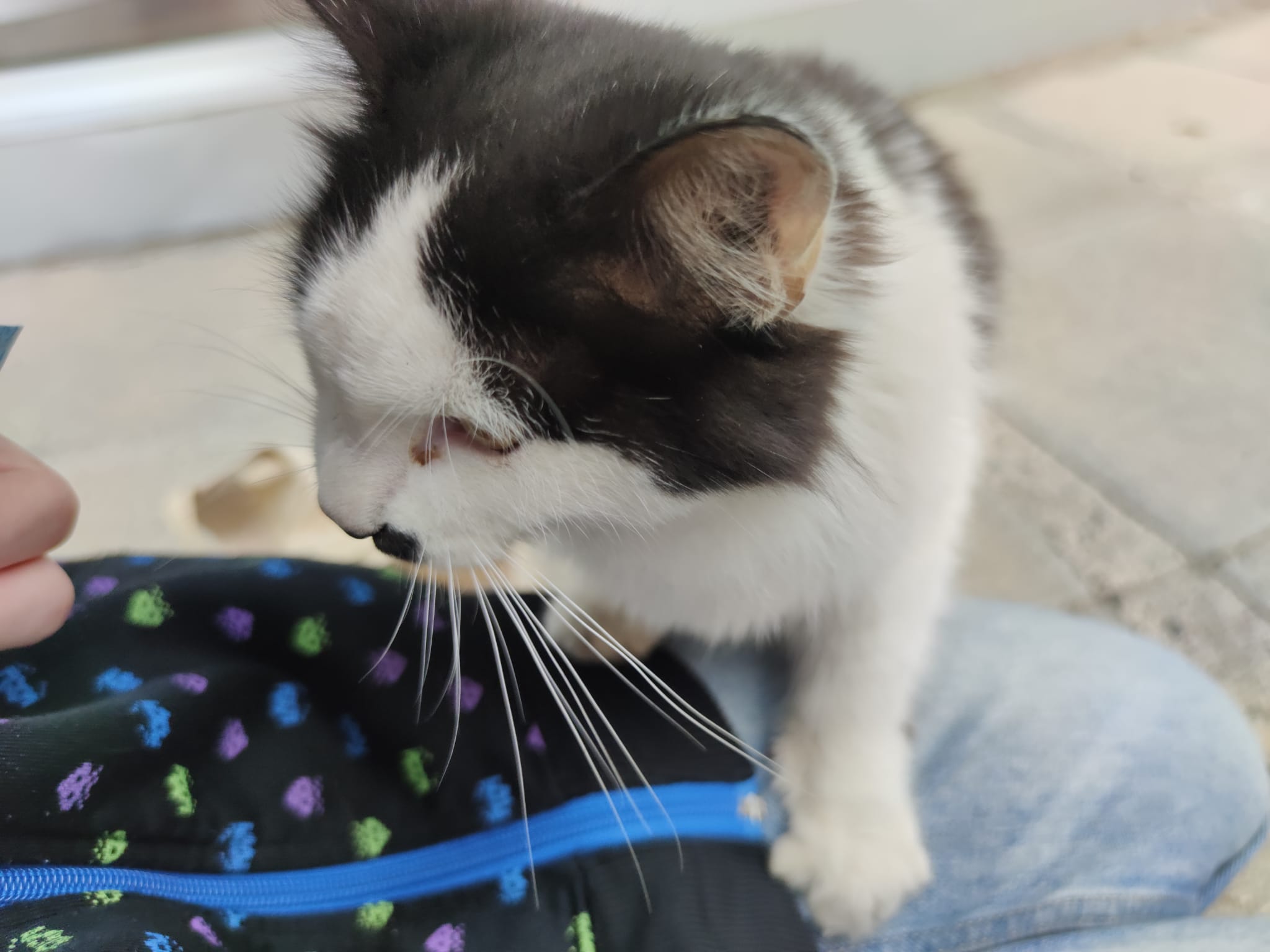 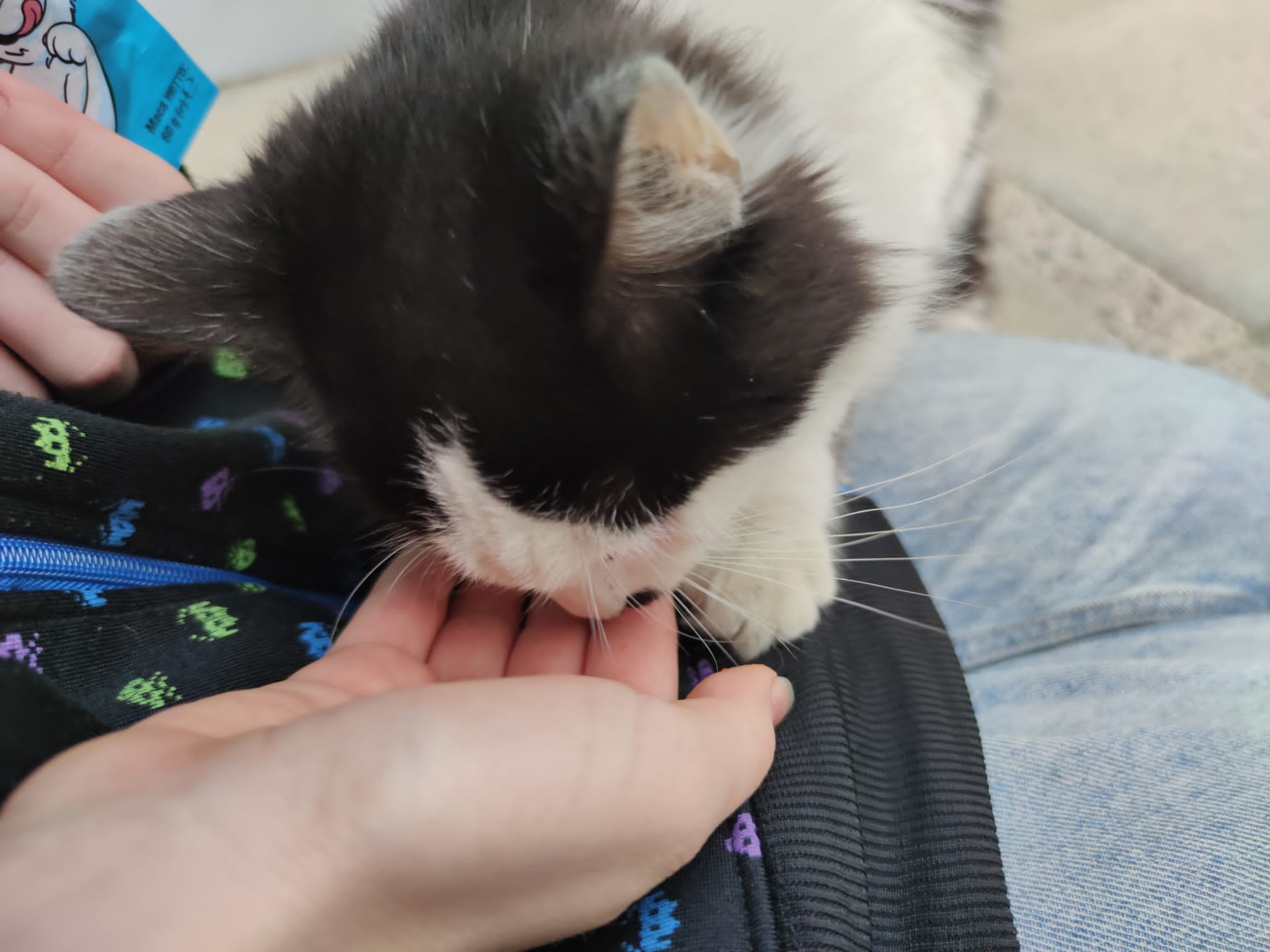 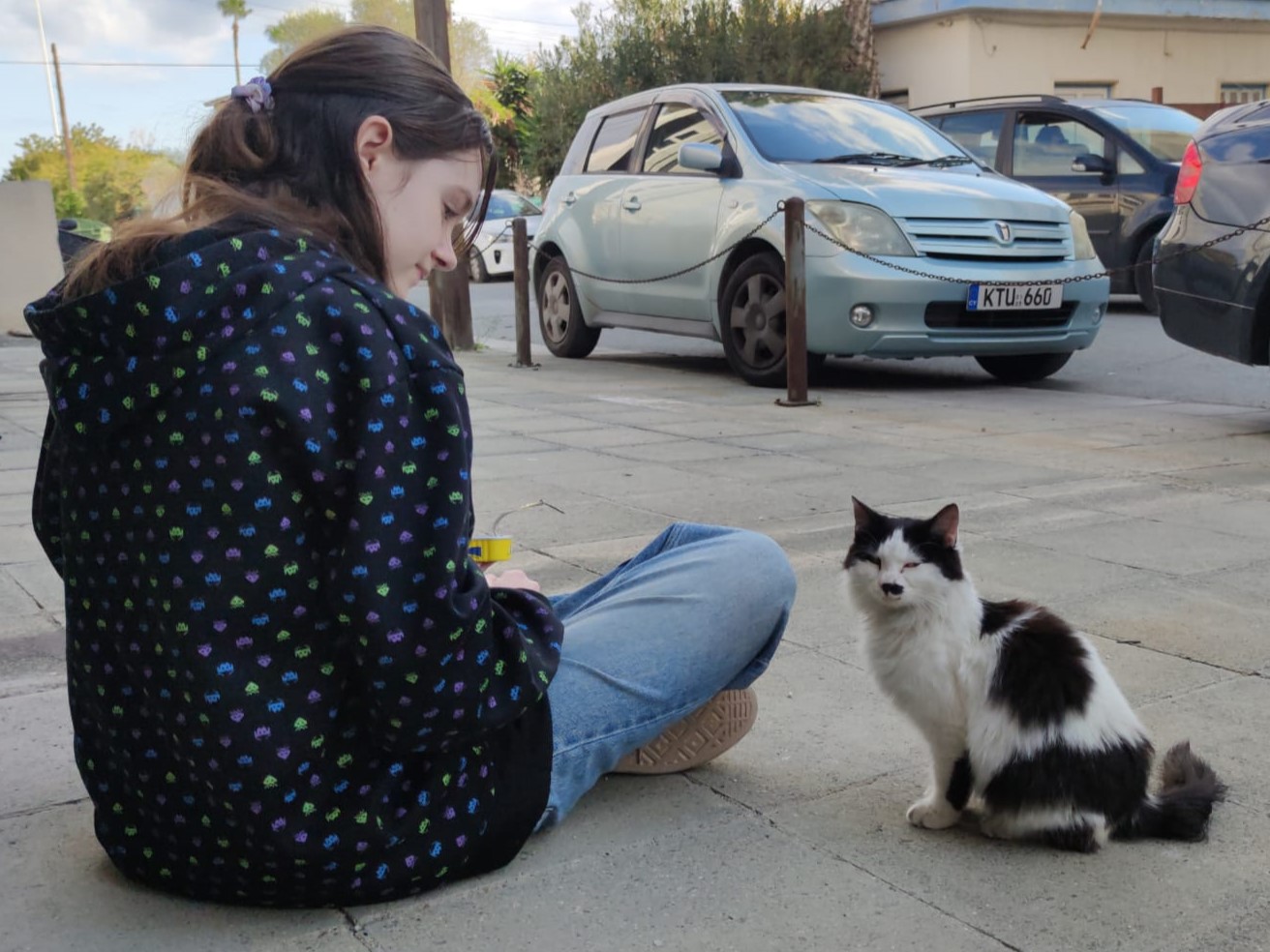 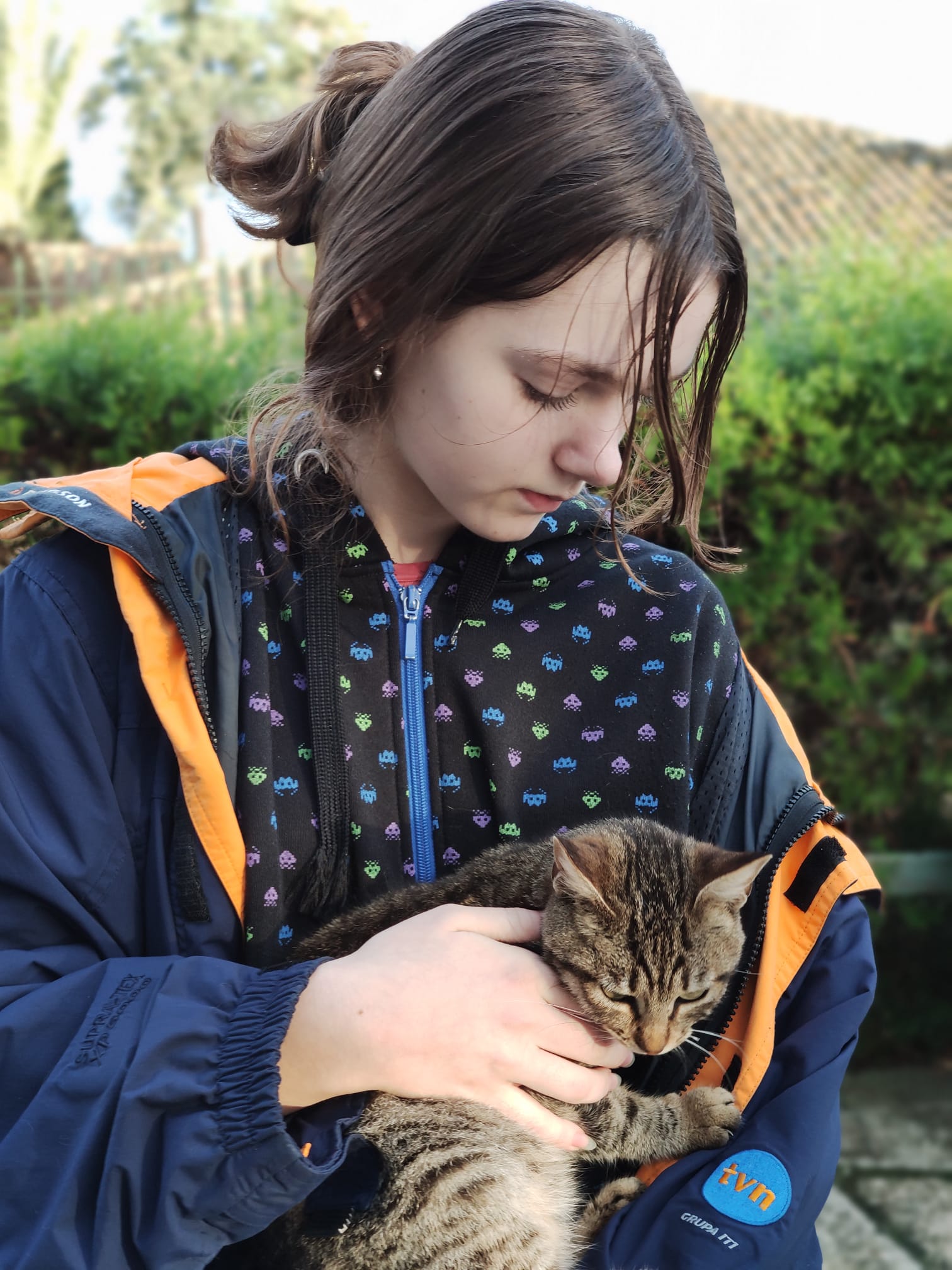 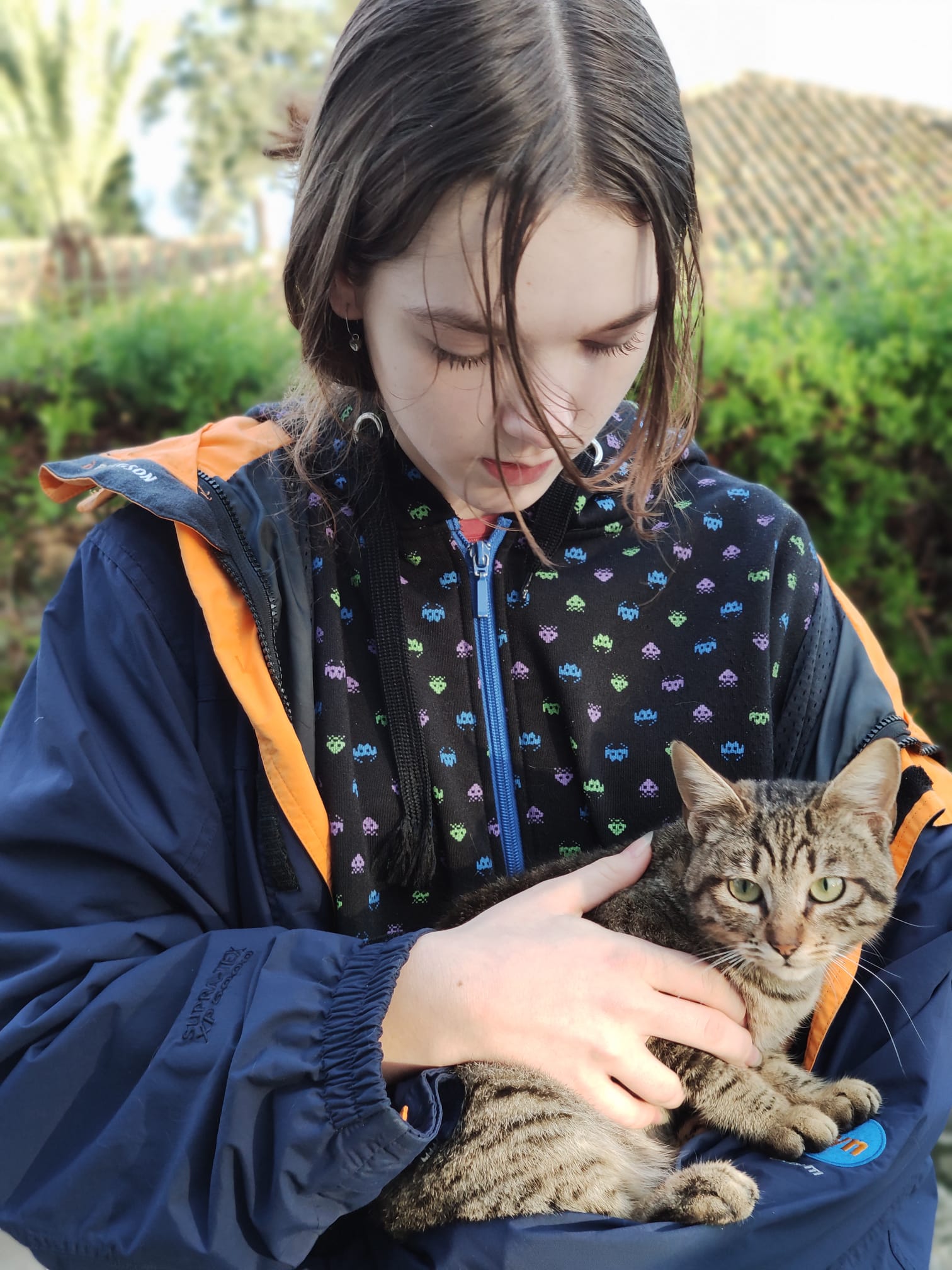 Jeśli zbyt ci samotność dokuczy,a twe serce w rozterkach się miota,to znajdź coś, co ci miłość wymruczyweź kota.
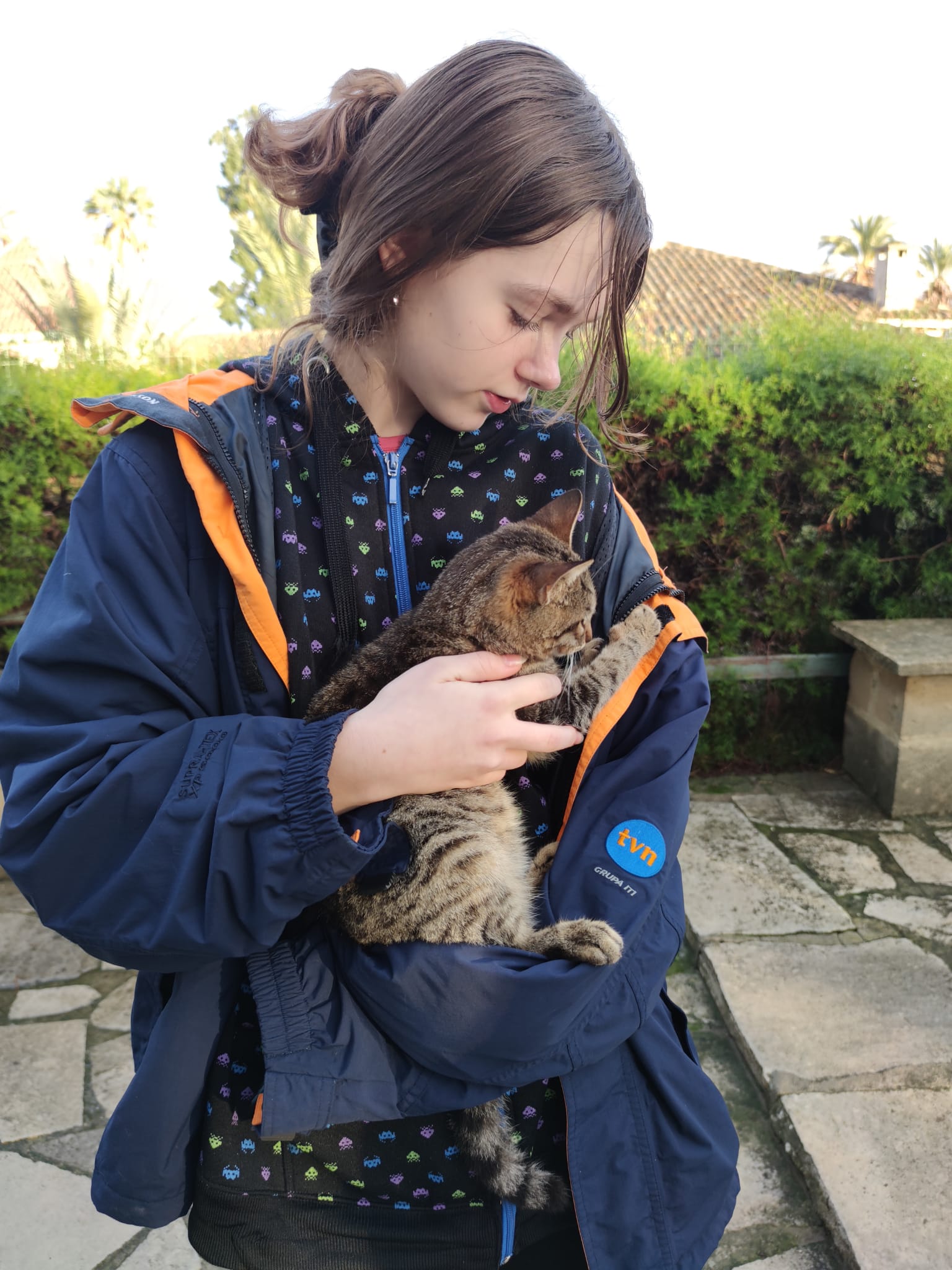 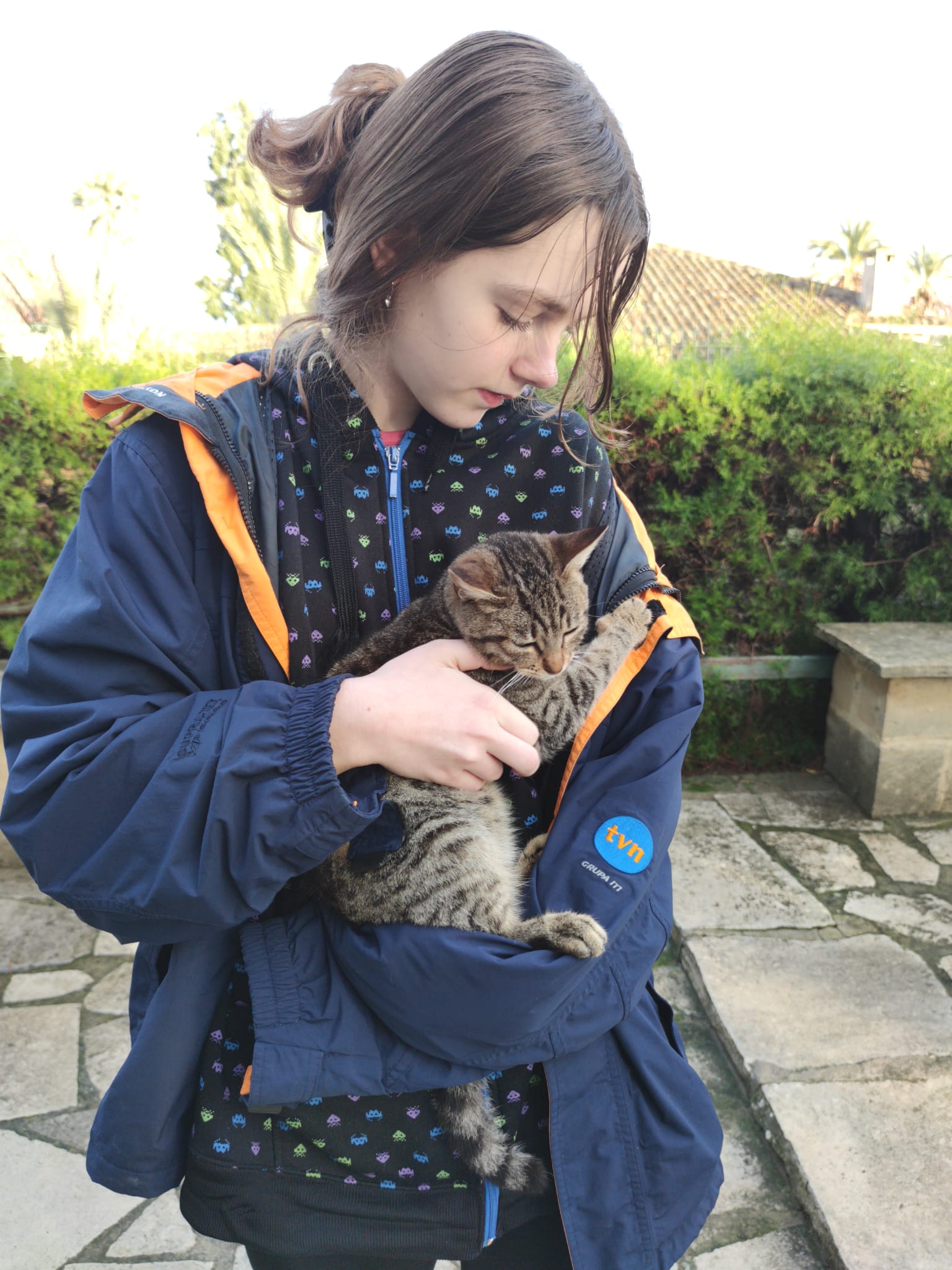 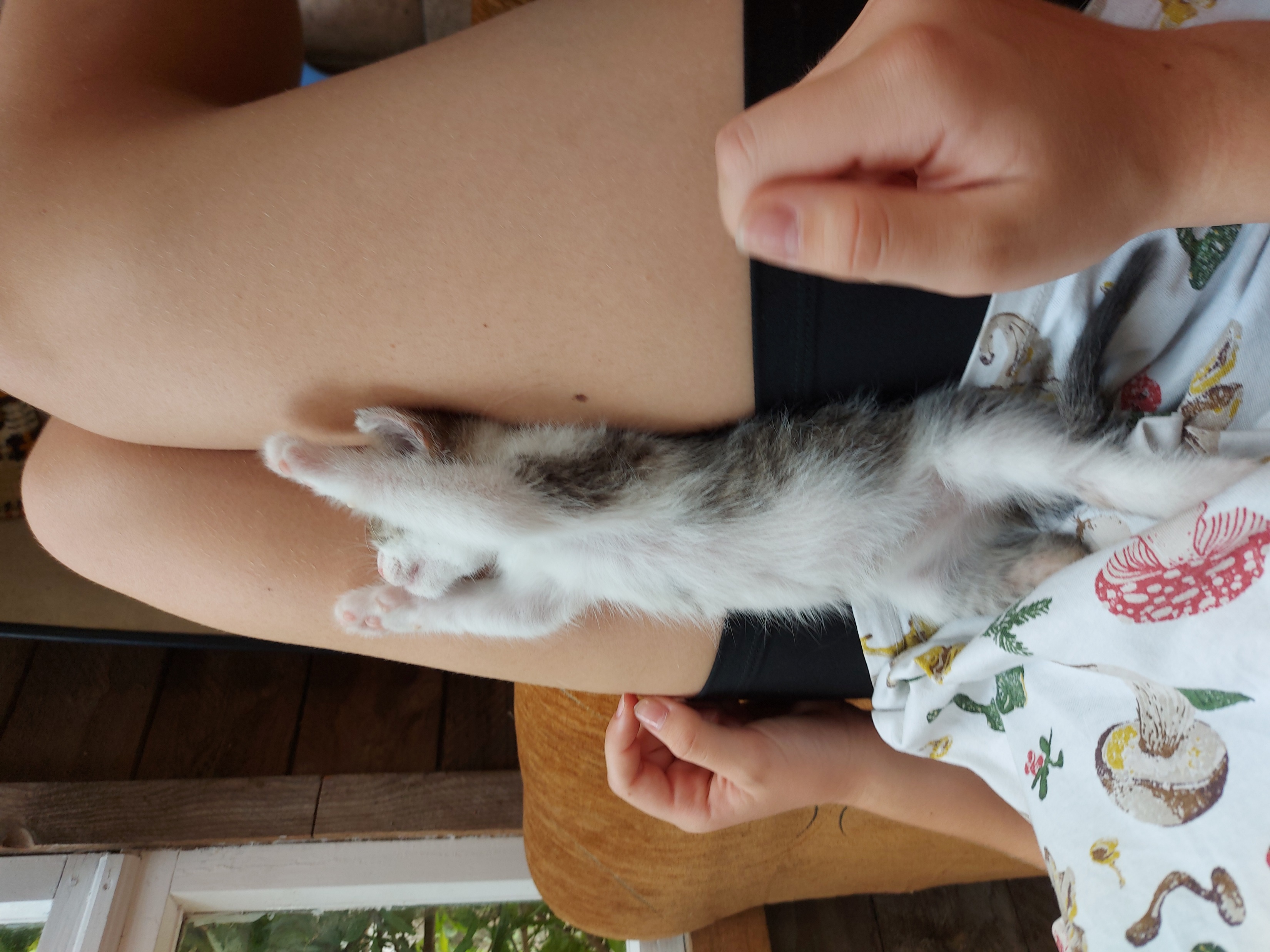 Mały szary kłębuszek,słodziutkie stworzonko,po świecie stąpana czterech łapkach,myszy chwytając w pułapkach.Uwielbia mleko,kocie przysmaki,bo uwierzcie mi proszę,mój kot nie jest byle jaki!Mięciutkie futerko,kochane uszko,a w środkużywo bijące serduszko.
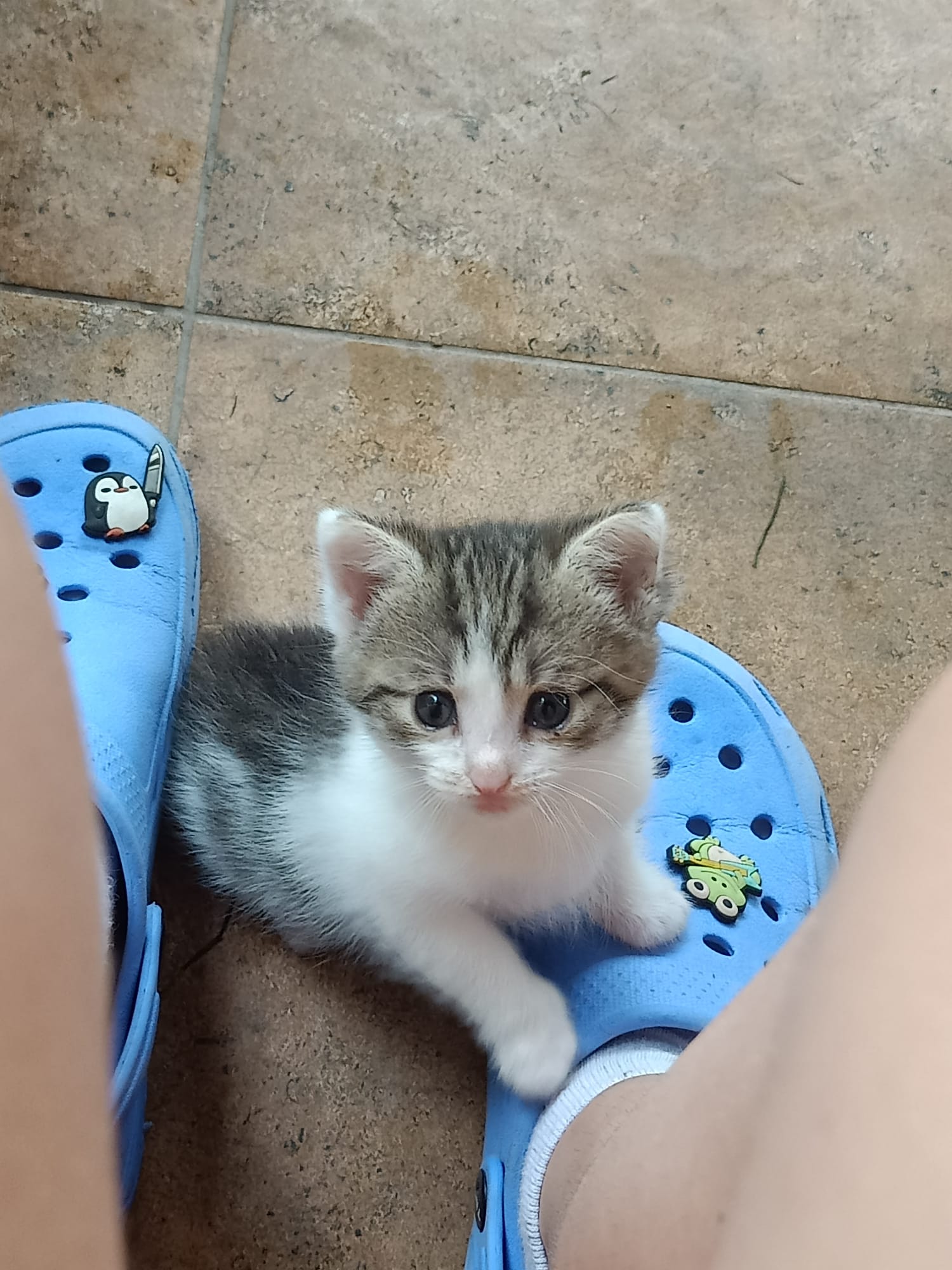 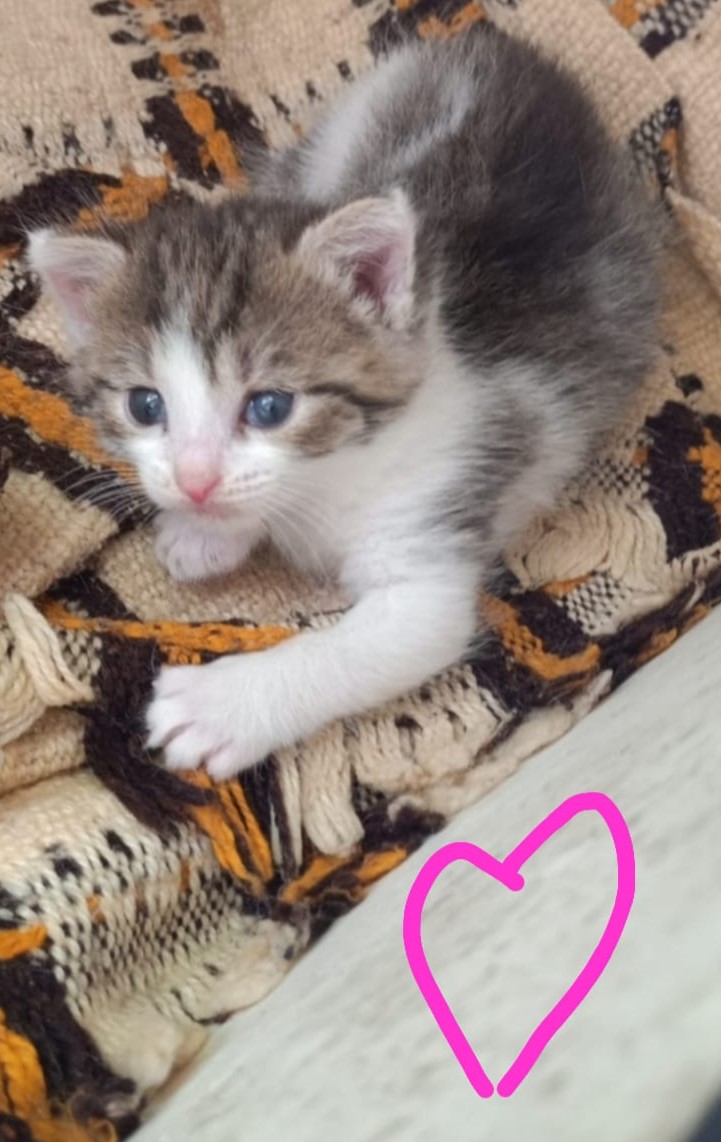 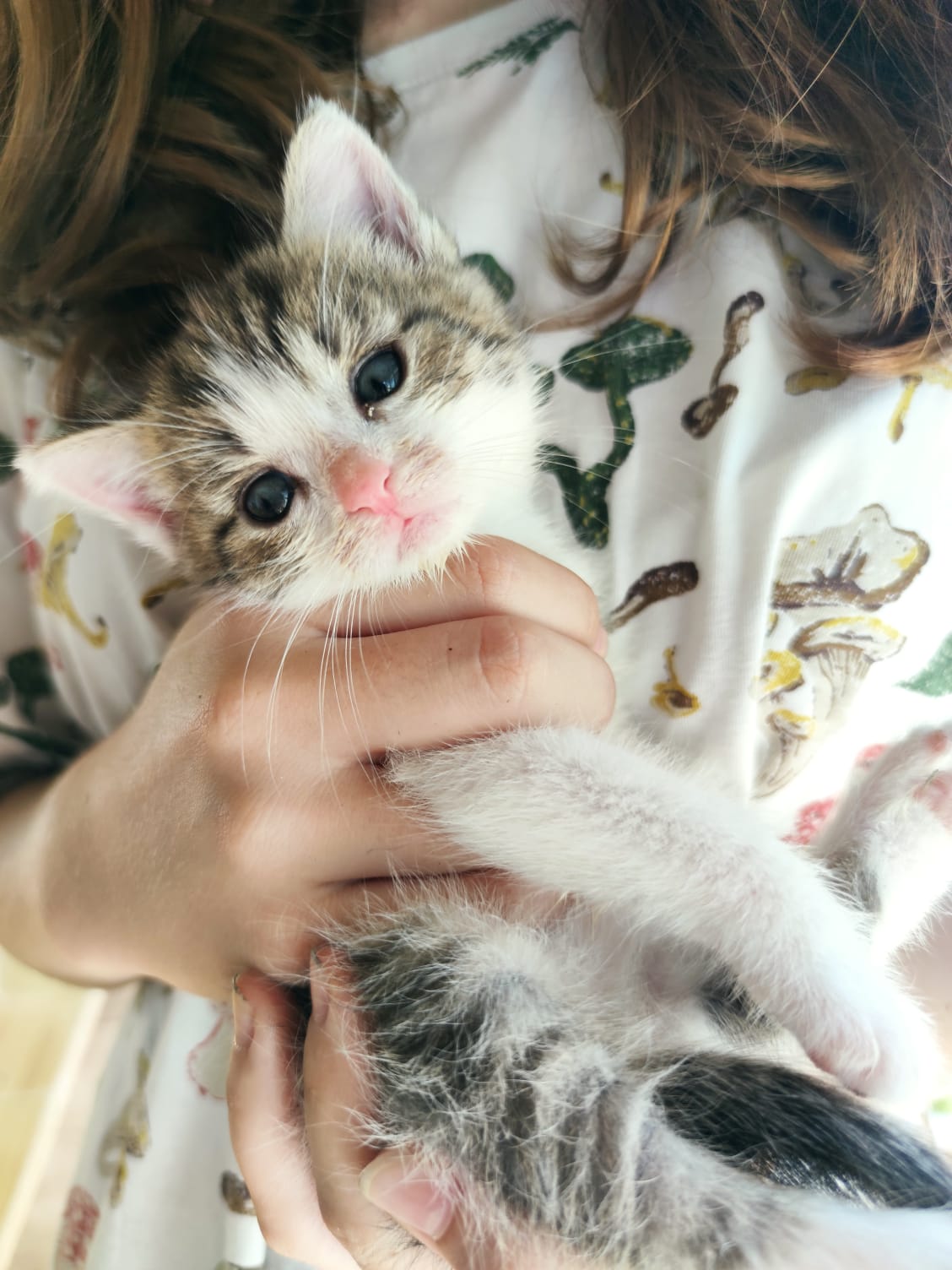 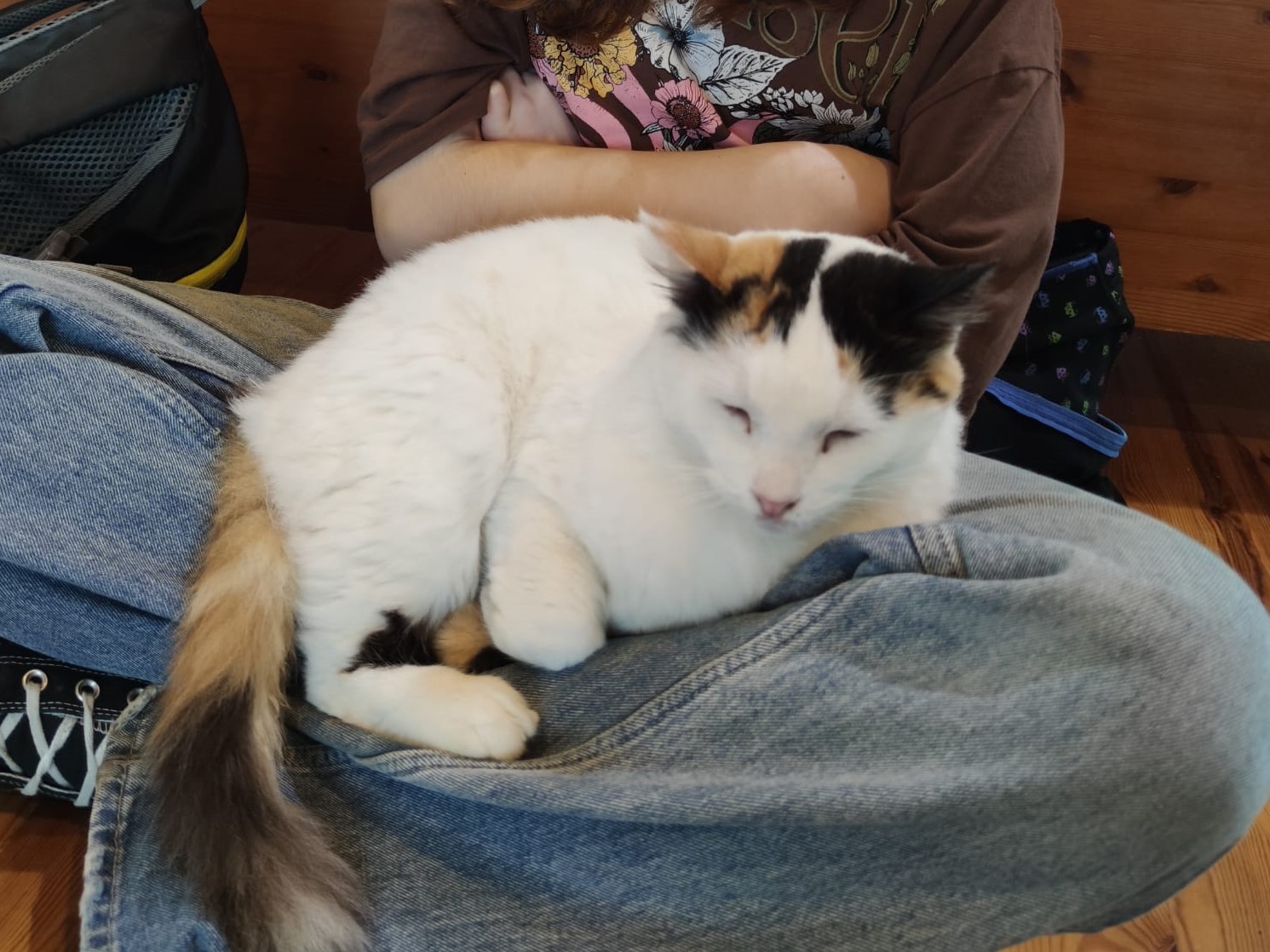 Cu­dow­ne oczy ma mój kot an­go­ra
I z każ­dą porą ich ko­lor się zmie­nia.
Inne są z rana a inne z wie­czo­ra,
Gdy cały po­kój to­nie w mo­rzu cie­nia.
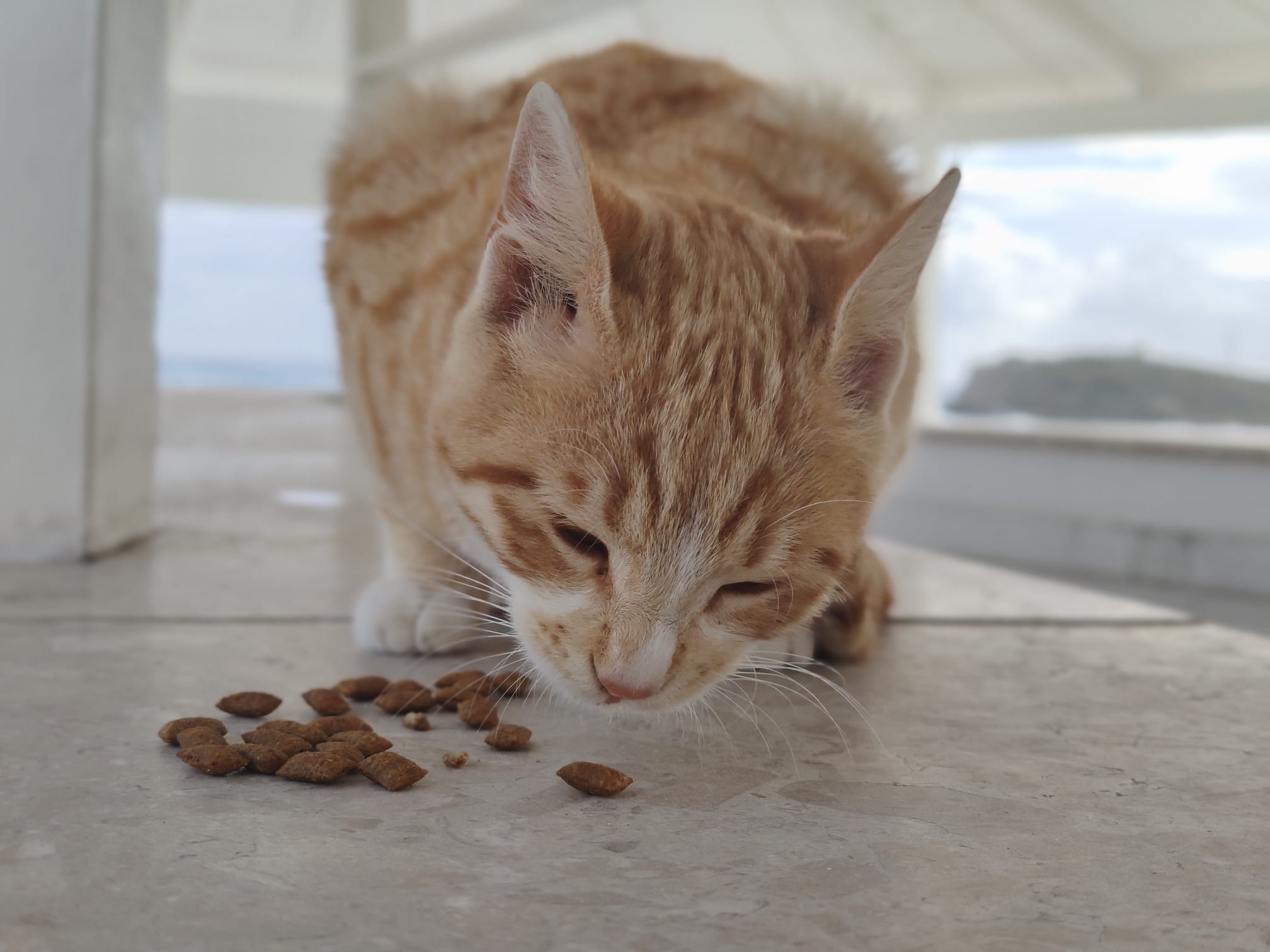 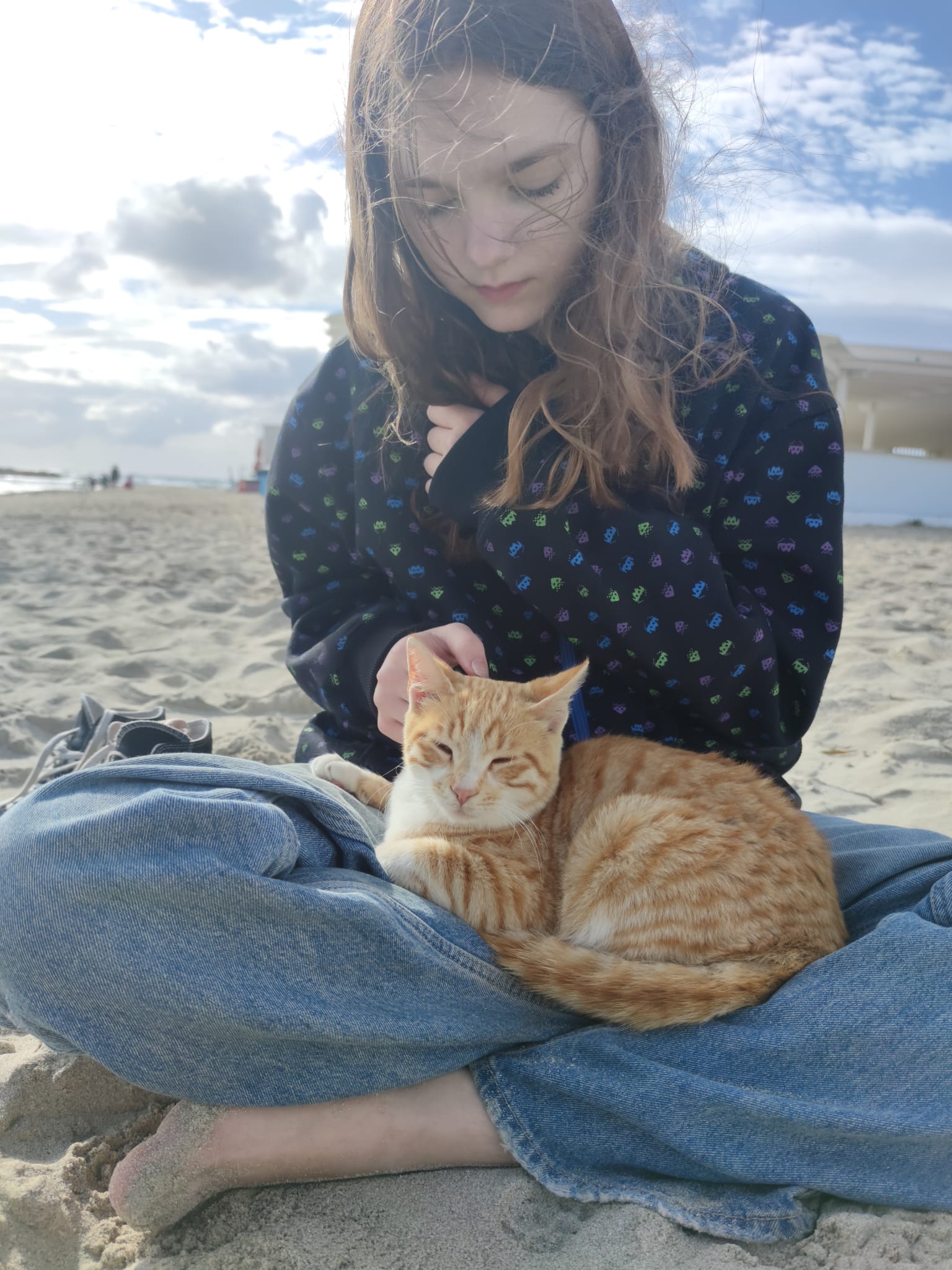 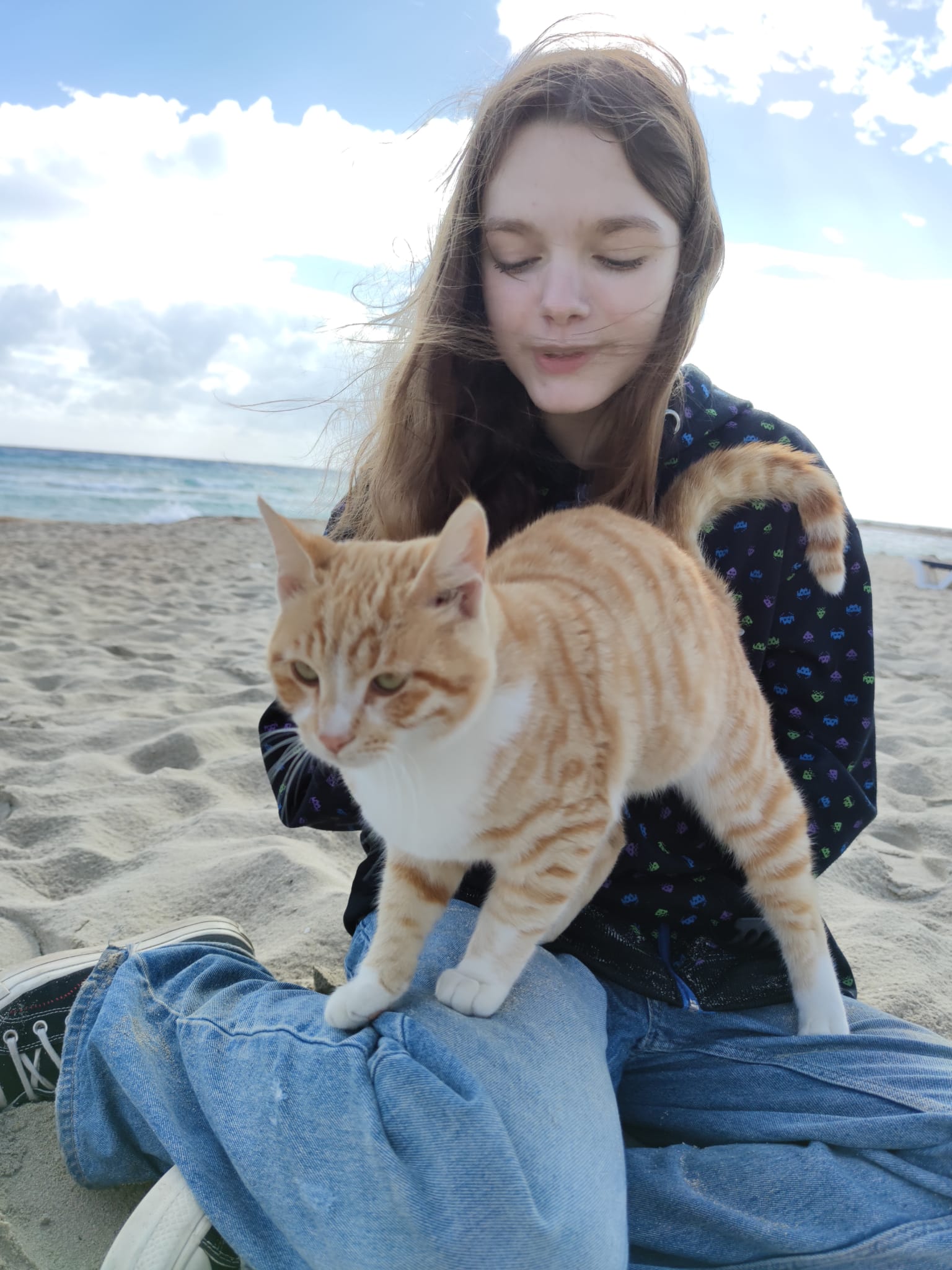 Wiem niewiele, lecz powiem, co wiem,choć nie będzie to pewnie myśl złota:Najpiękniejszą muzyką przed snem,jest mruczenie szczęśliwego kota
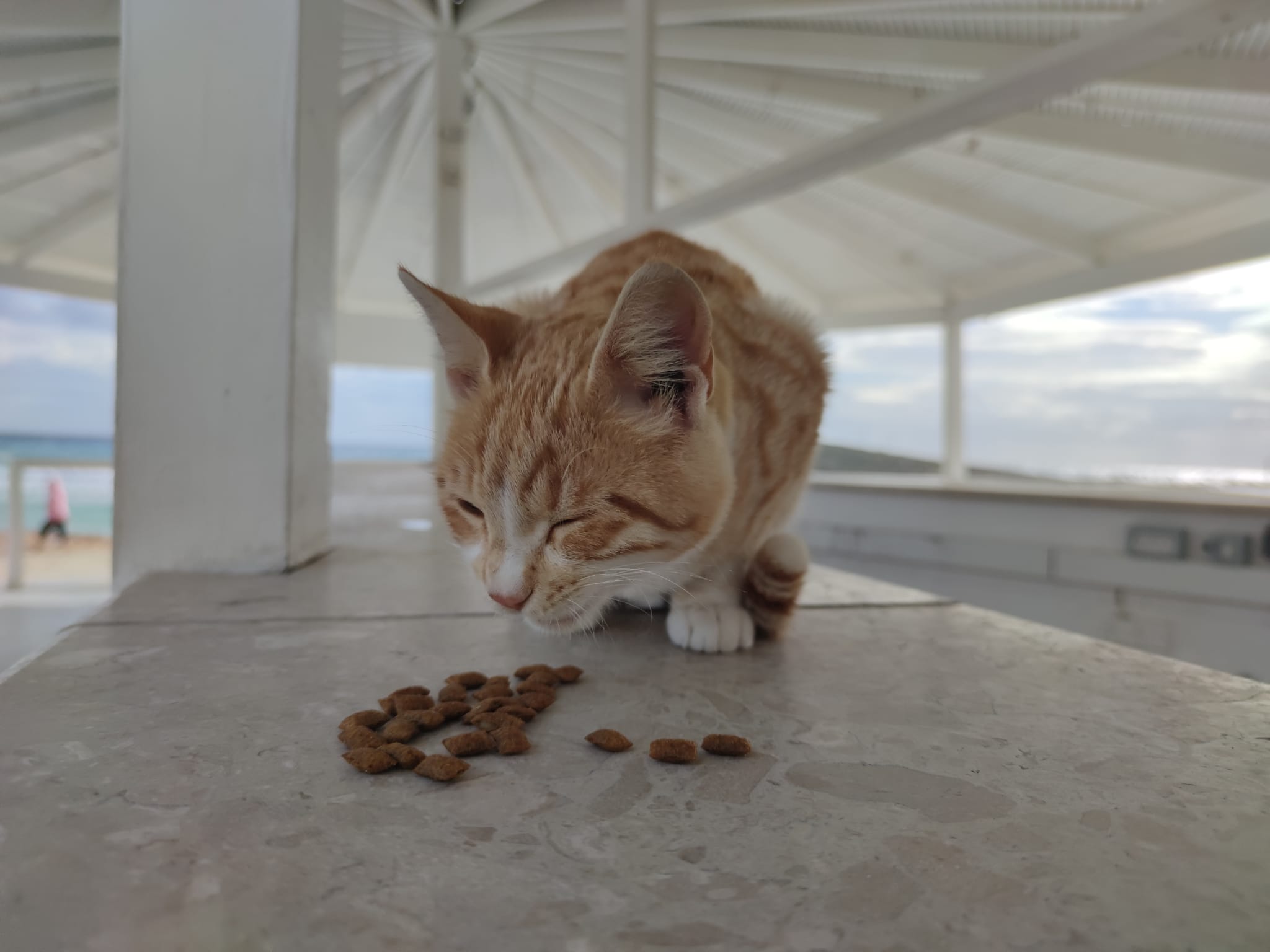 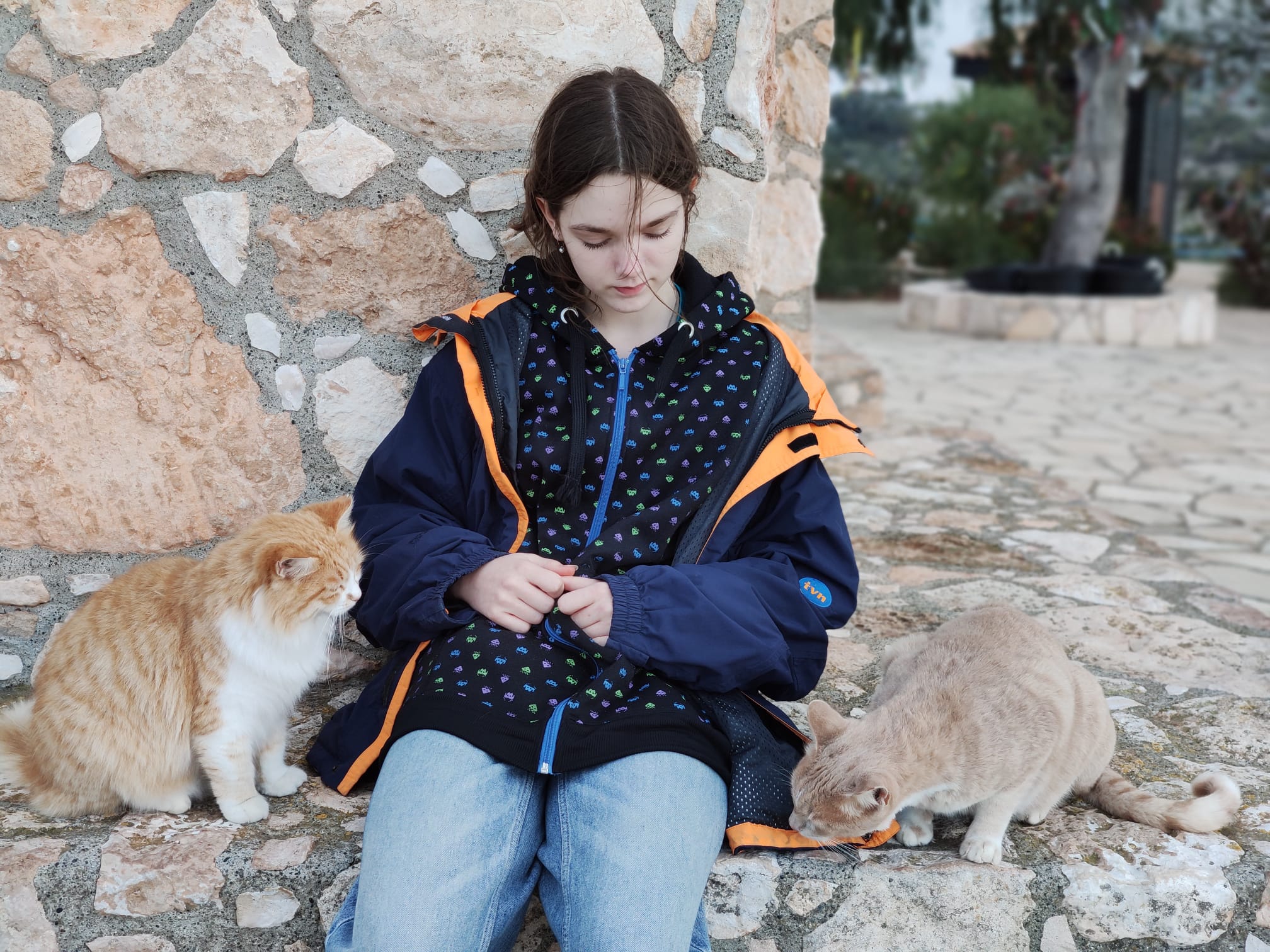 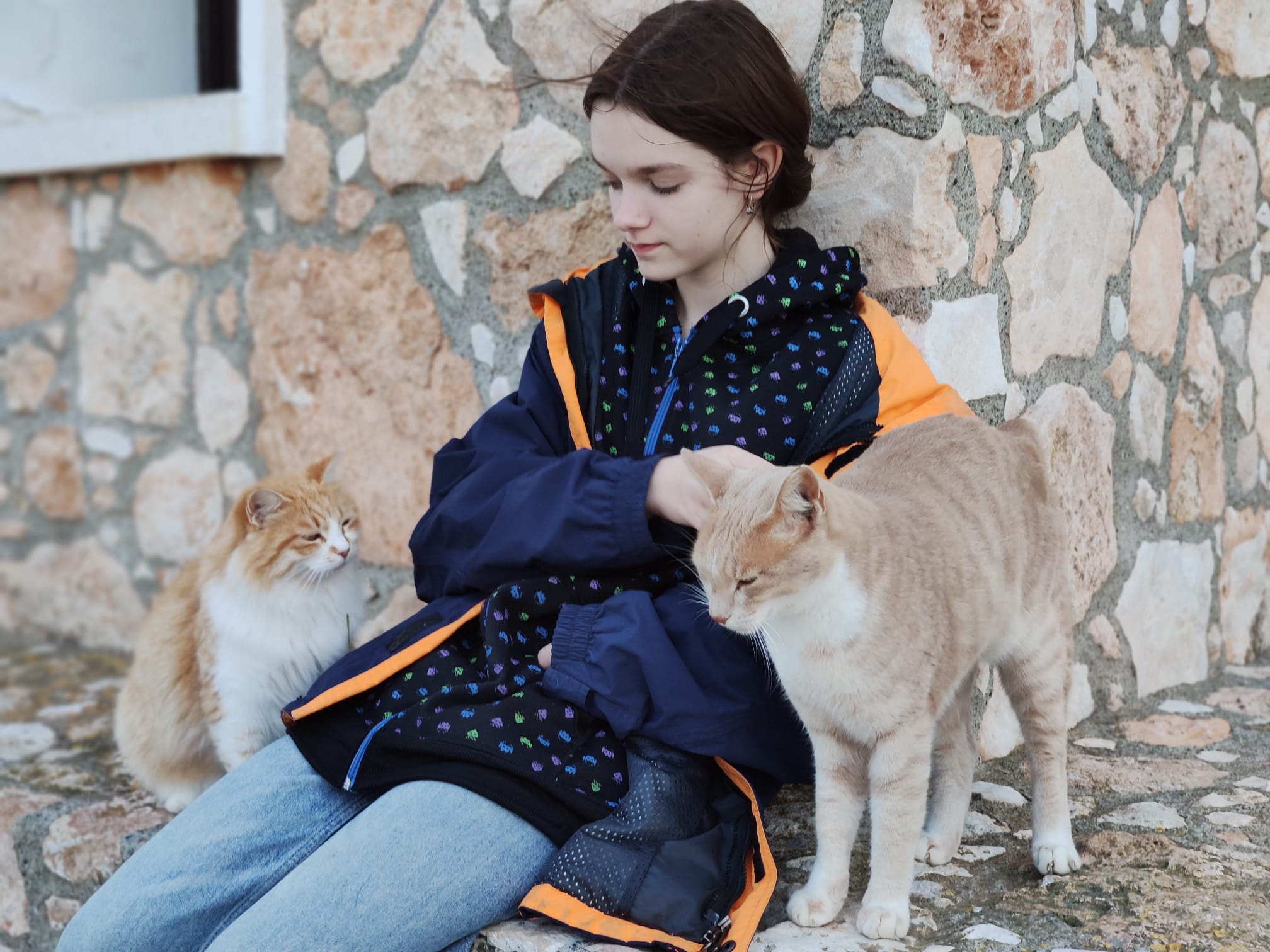 Niemal założyć się jestem gotów,bo wątpliwości moich to nie budzi,że gdzie jest dom szczęśliwych kotów,tam jest i dom szczęśliwych ludzi
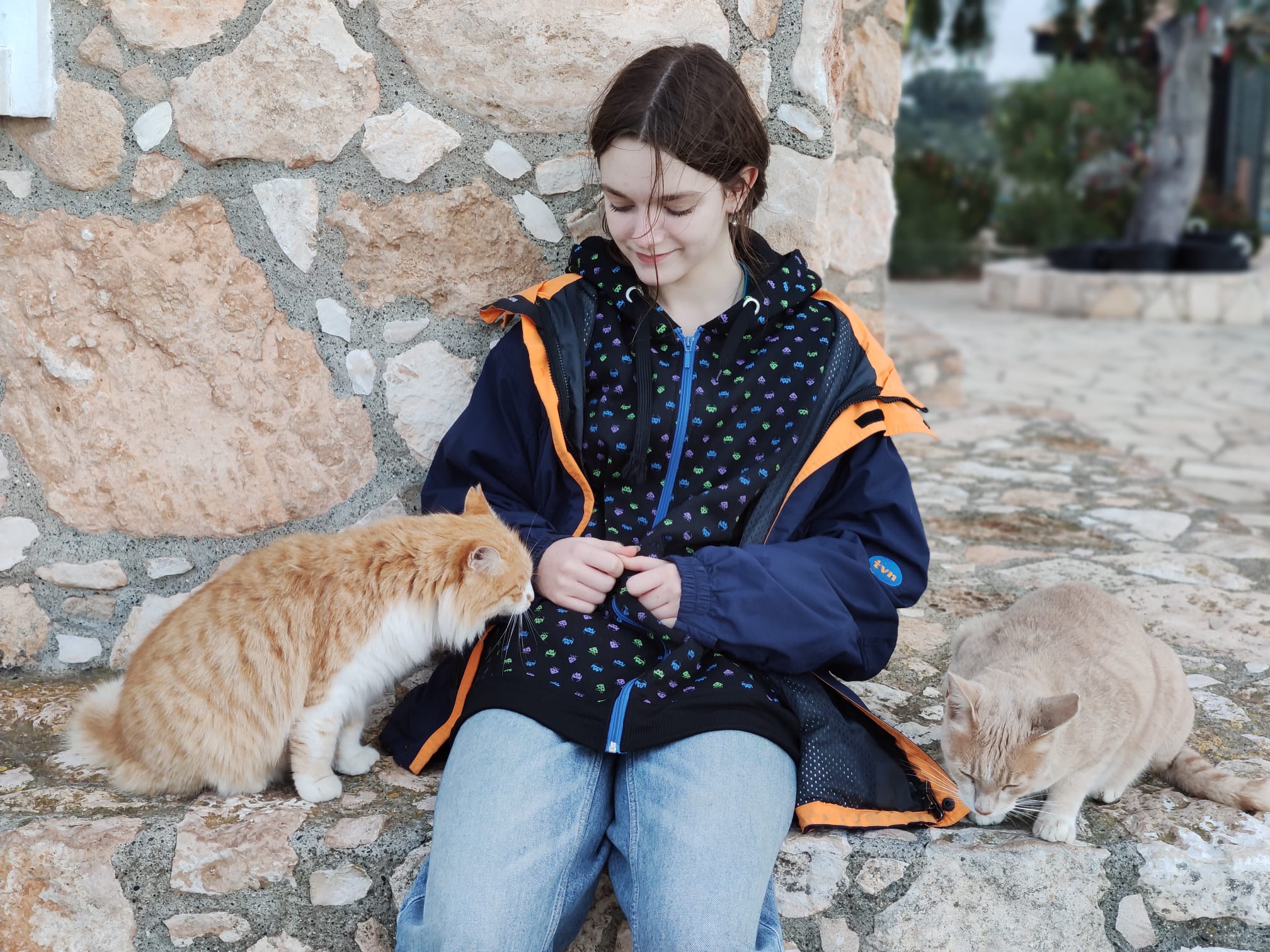 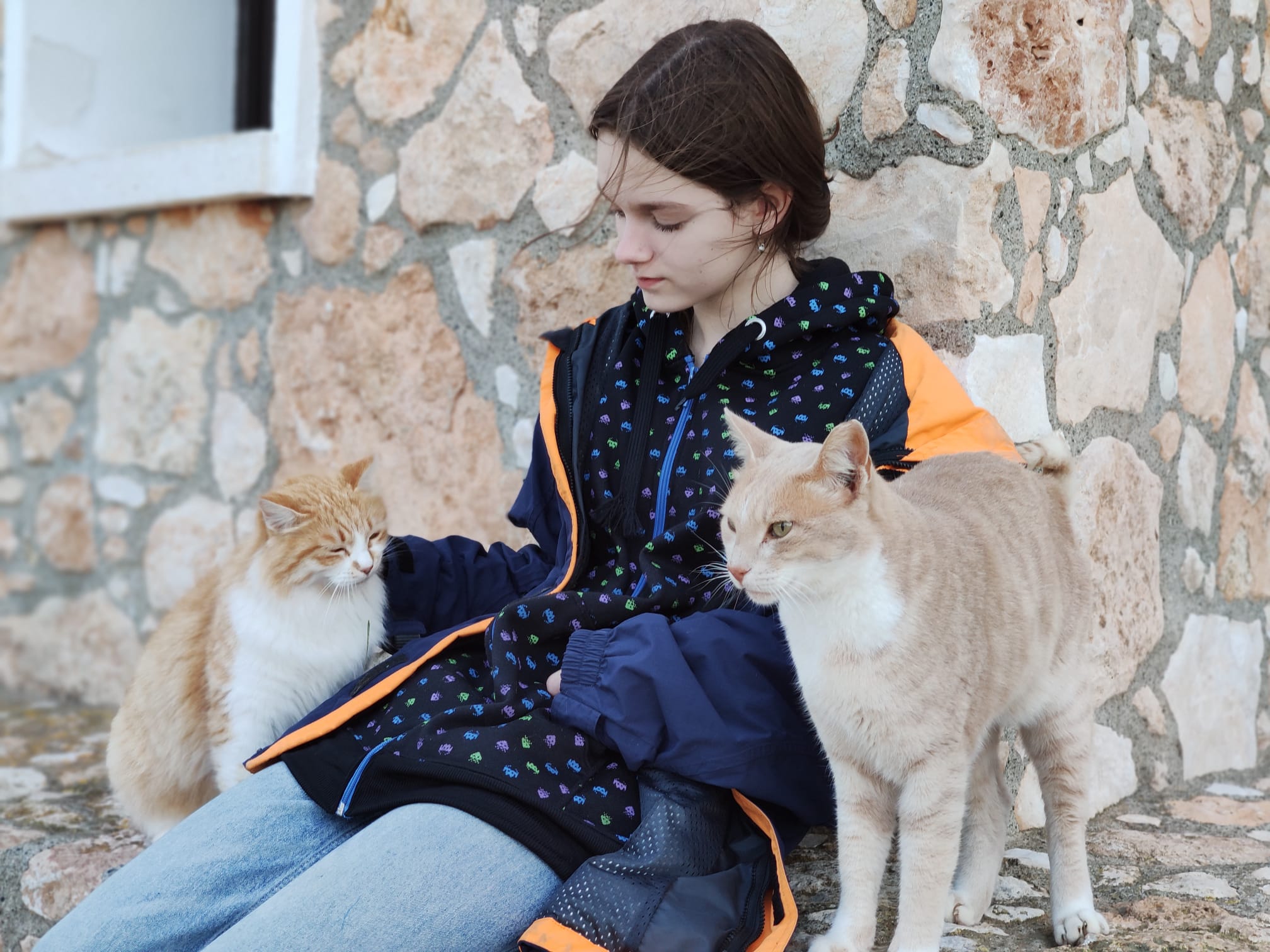 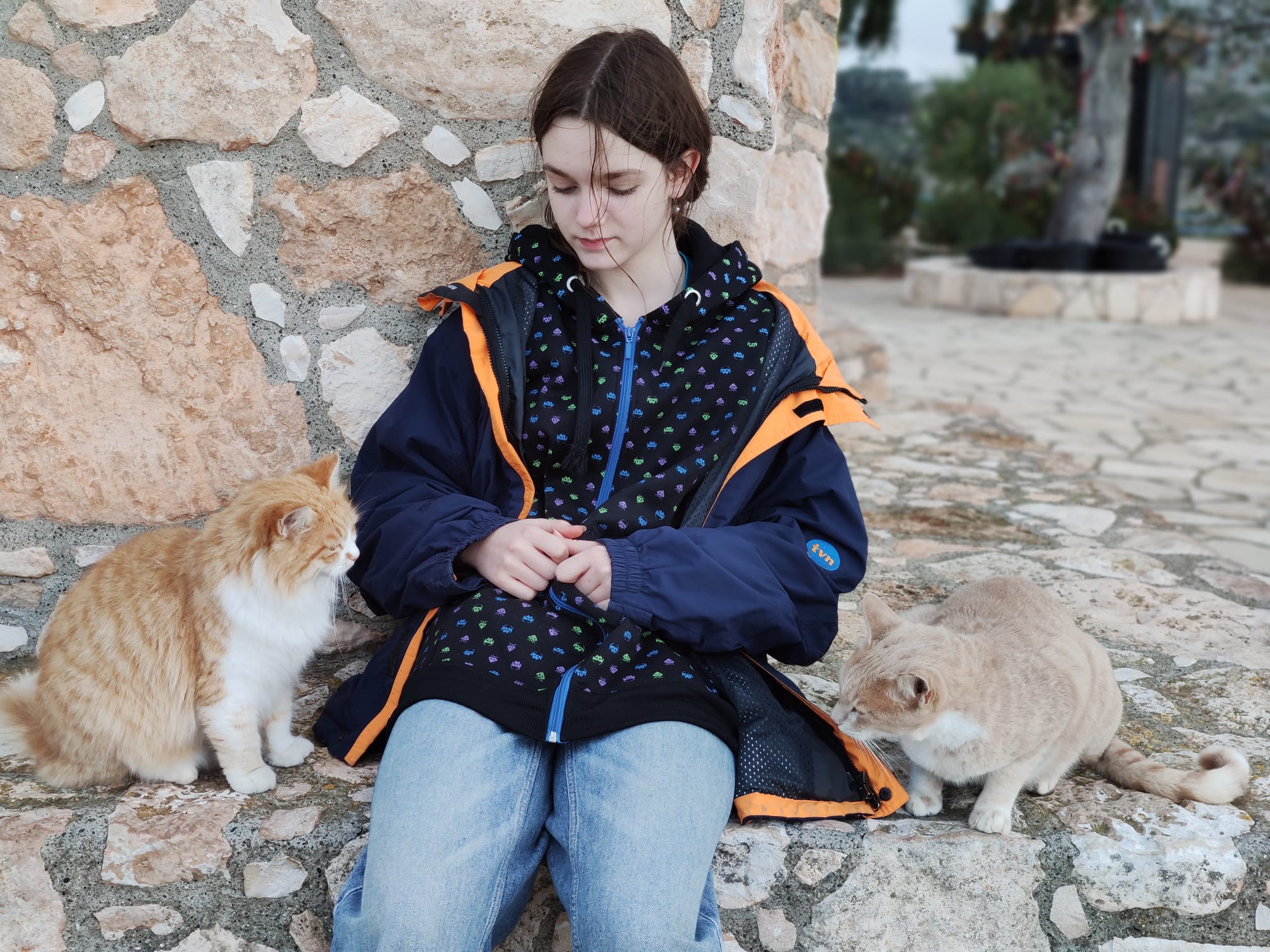 Imię i nazwisko: Emilia Kowalska
Wiek: 14 lat
Klasa: 8a 
Tytuł pracy: „Żadne gwiazdy nie będą gwiazdami, jeśli nie będzie ze mną moich kotów”
Szkoła Podstawowa nr 323 im. Polskich Olimpijczyków w Warszawie, tel. (22) 259 40 60, mail: sp323@eduwarszawa.pl 
 
W prezentacji wykorzystałam wiersze Franciszka Jana Klimka i Henryka Zbierzchowskiego